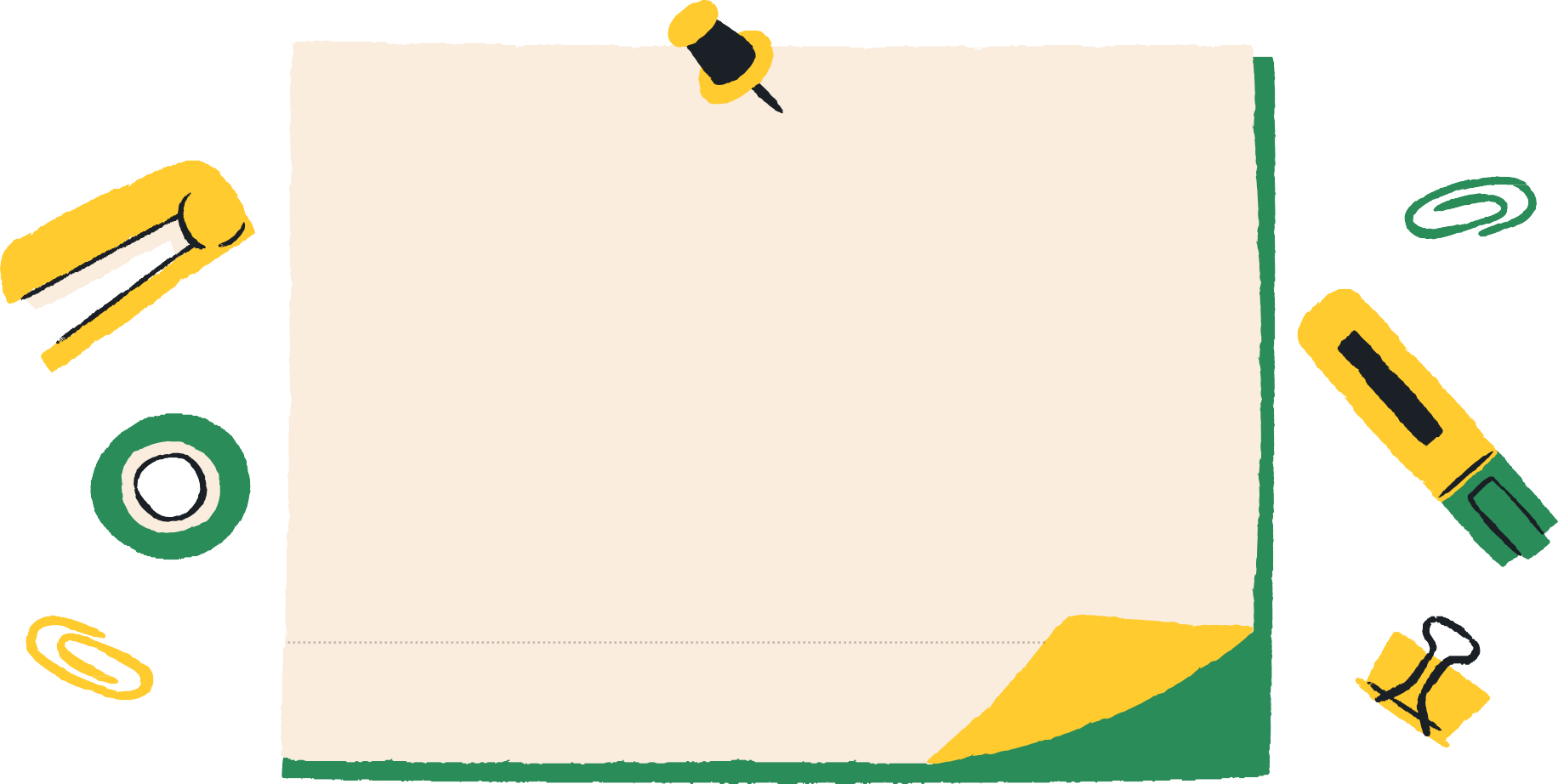 Das deutsche Schulsystem
SCHULE
UND
STUDIUM
Sara Cotti und Lorenzo Ficili
Das Schulsystem
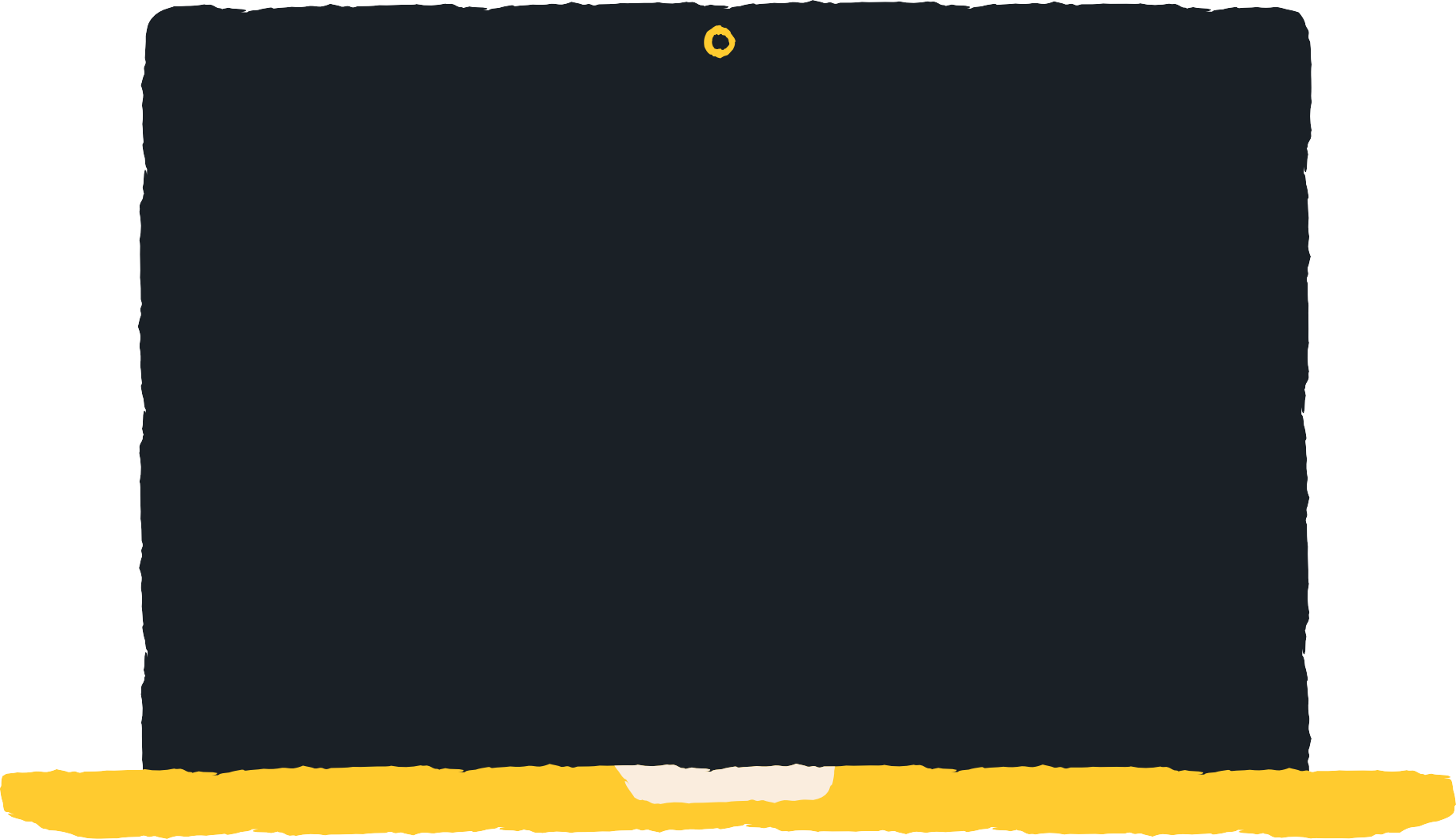 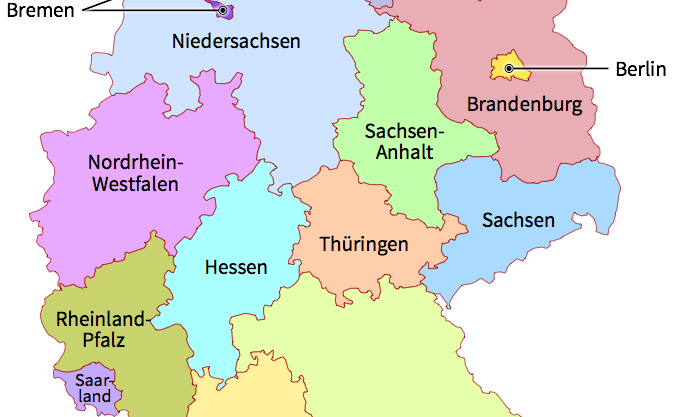 Jedes Land hat sein eigenes Kultusministerium

Es gibt keine bundesweit einheitlich Schulstruktur
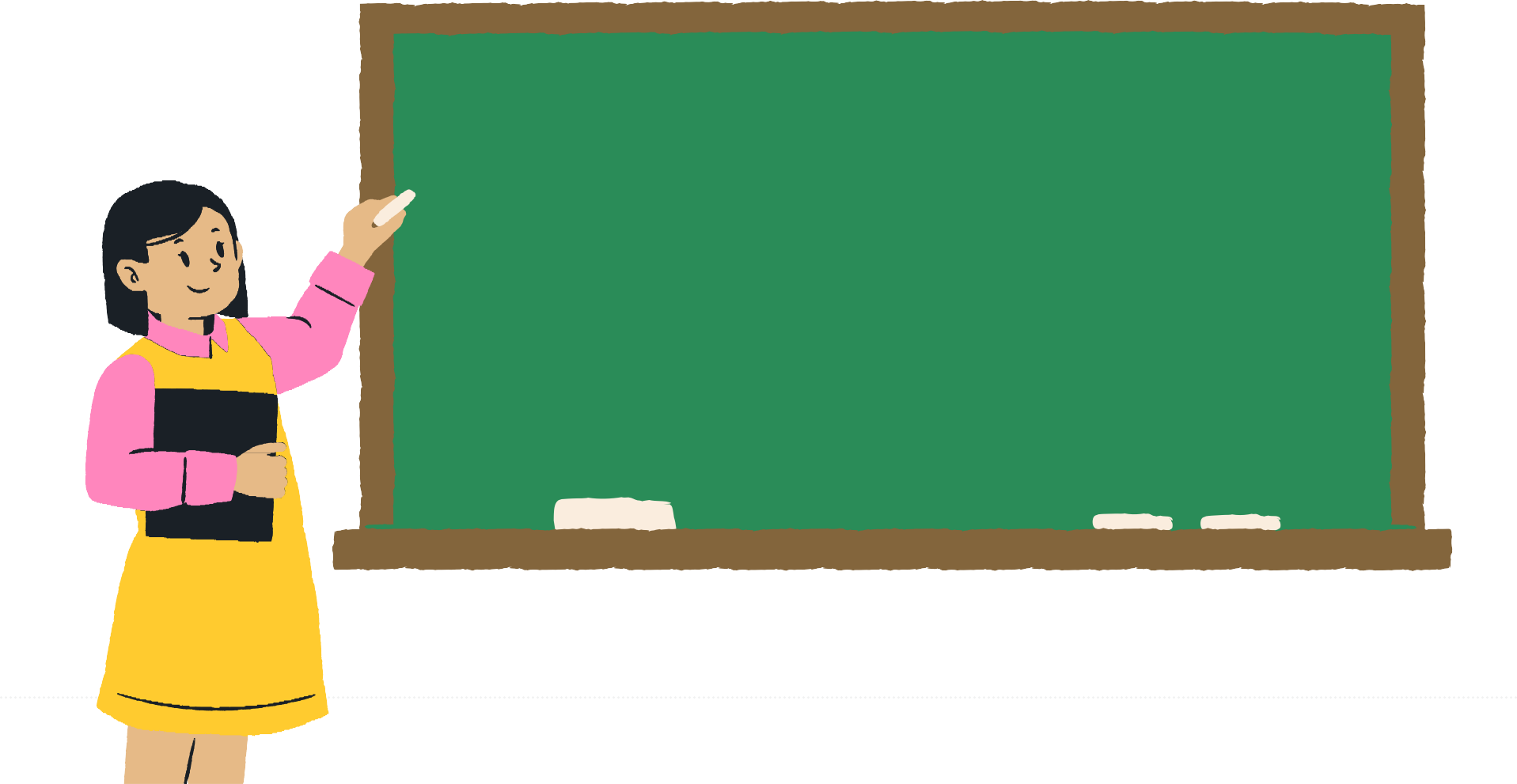 Wie ist das Schulsystem  in Deutschland  aufgebaut?
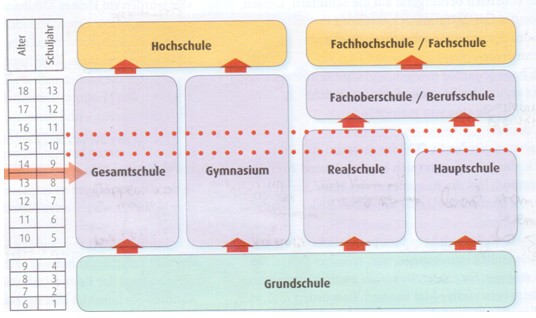 Sekundarbereich I
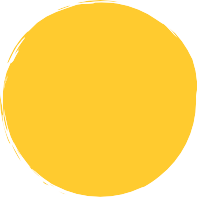 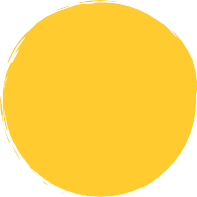 01
02
Die Hauptschule
Sie bereitet Schüler auf das Berufsleben vor und  endet
nach dem 9. Schuljahr ohne Prüfung mit einem  Abschlusszeugnis
oder nach dem 10. Schuljahr mit einem  qualifizierenden Hauptschulabschluss.
Die Realschule
Sie vermittelt sowohl allgemeine als auch  berufsvorbereitende Bildungsinhalte
Sie endet mit 9. Klasse mit einem Realschulabschluss.
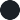 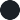 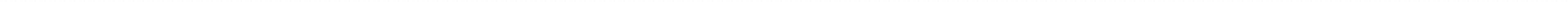 Sekundarbereich I
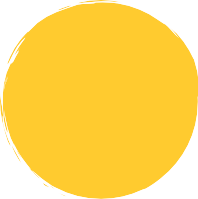 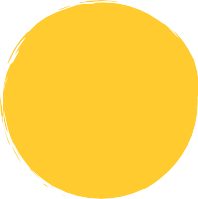 03

Die Gesamtschule
Sie ist eine Alternative zum traditionellen dreigliedrigen  Schulsystem (mit Hauptschule, Realschule,  Gymnasium)
04
Das Gymnasium (Sekundarbereich I und II)
Es ist eine Sekundarschule mit einem Schwerpunkt auf  theoretischem Unterricht und der Vorbereitung auf eine  akademische Ausbildung
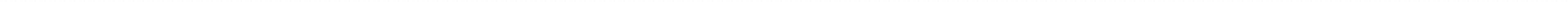 Sekundarbereich II
Die Fachoberschule
Sie vermittelt eine fachpraktische und fachtheoretische  Bildung.
Die Fachschule
Sie führt in unterschiedlichen Organisationsformen des  Unterrichts zu einem weiteren berufsqualifizierenden  Abschluss.
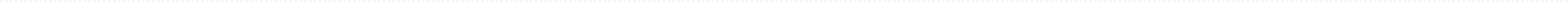 Die Hochschulen
über 400 staatliche Hochschulen  Technische Universitäten
Hochschulen einer bestimmten Fachrichtung  Pädagogische Hochschulen
Kunst- und Musikhochschulen  Gesamthochschulen und Fachhochschulen
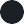 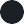 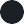 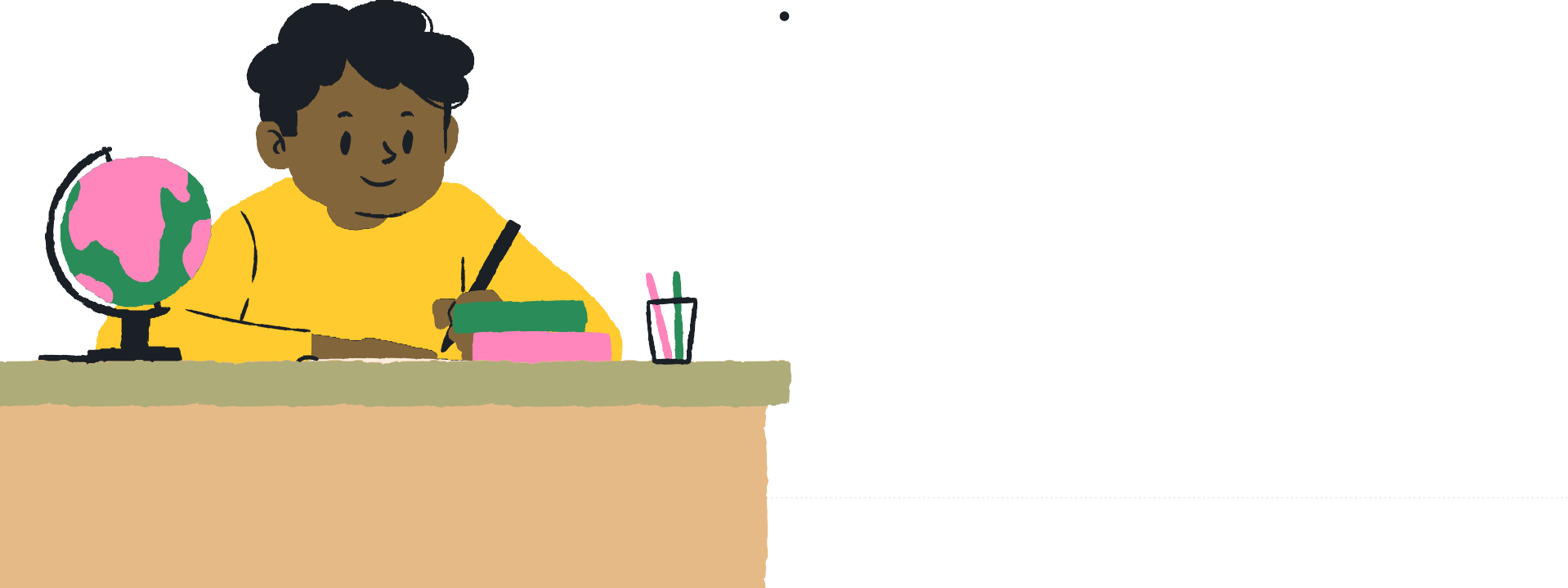 Staatliche	VS. private Schulen
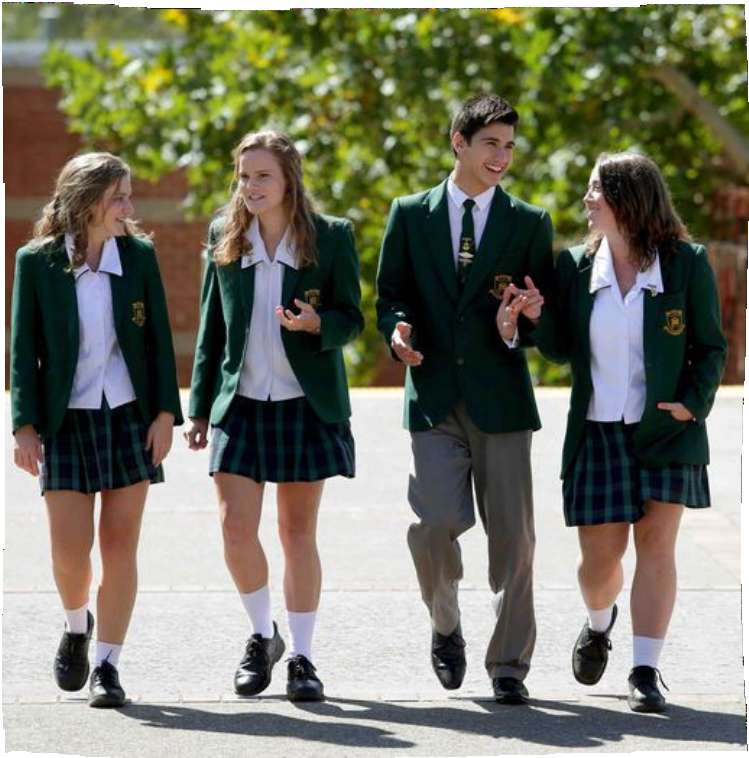 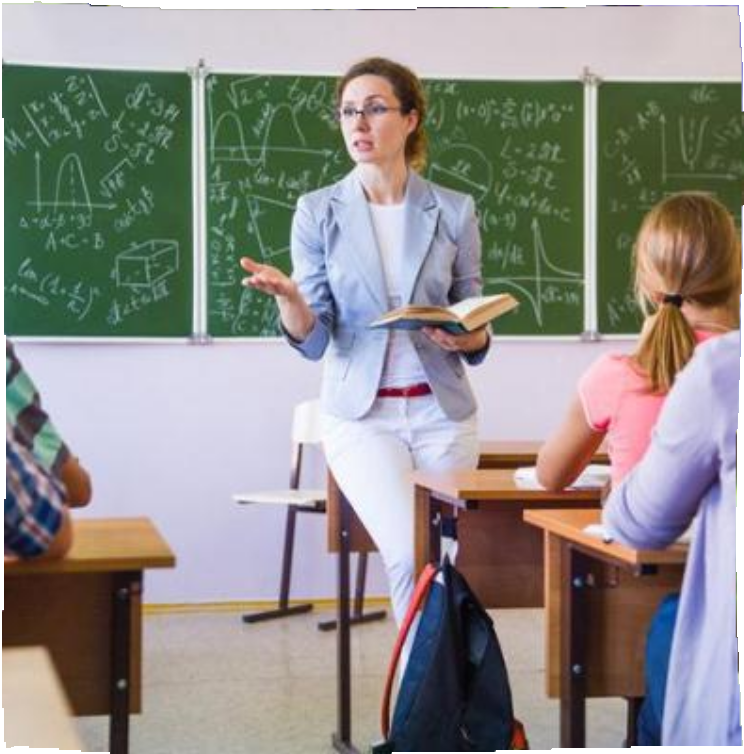 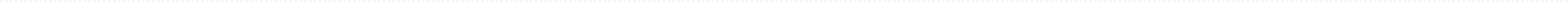 ERASMUS: im Ausland studieren
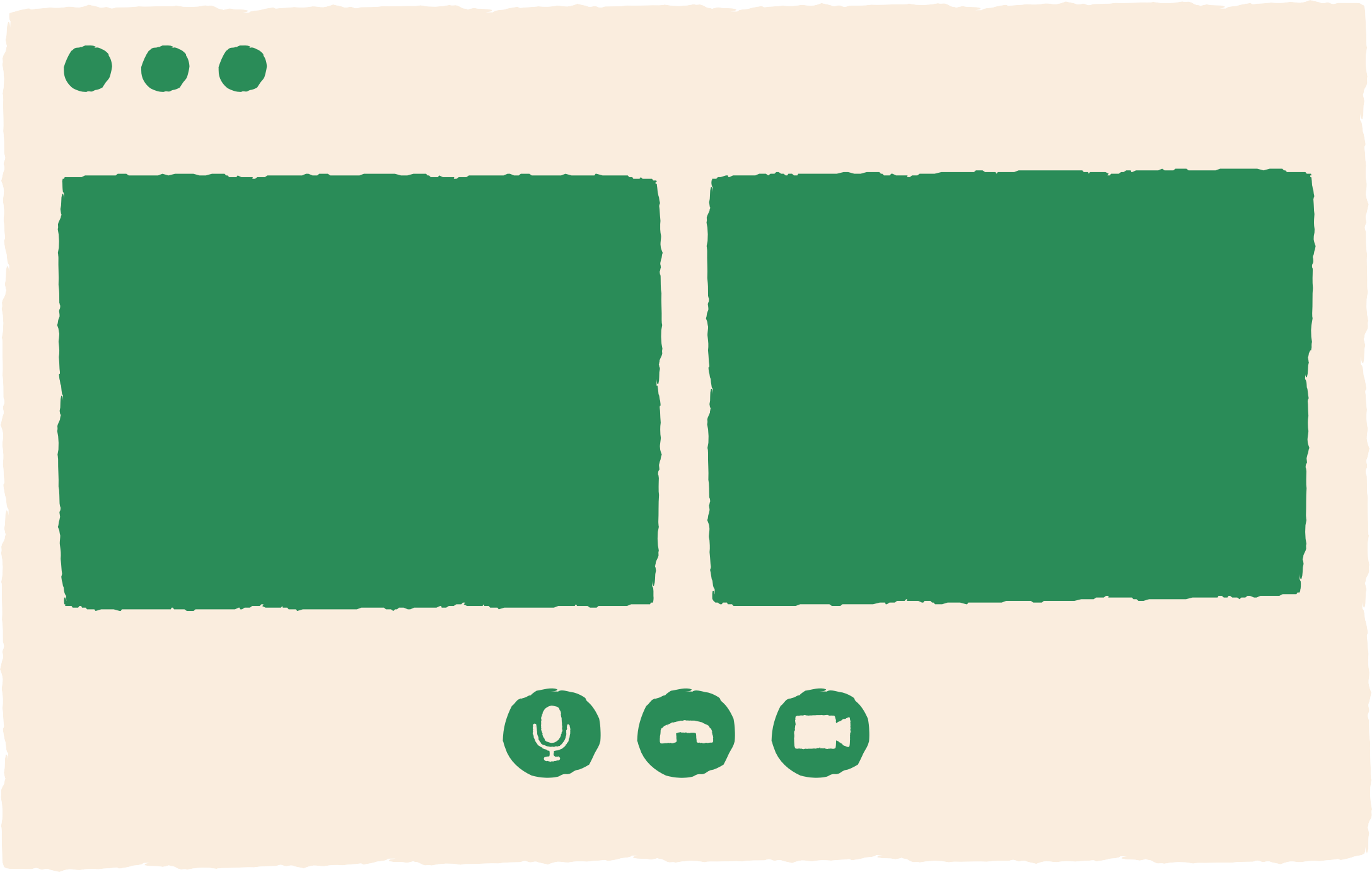 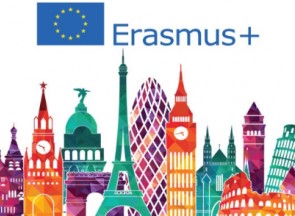 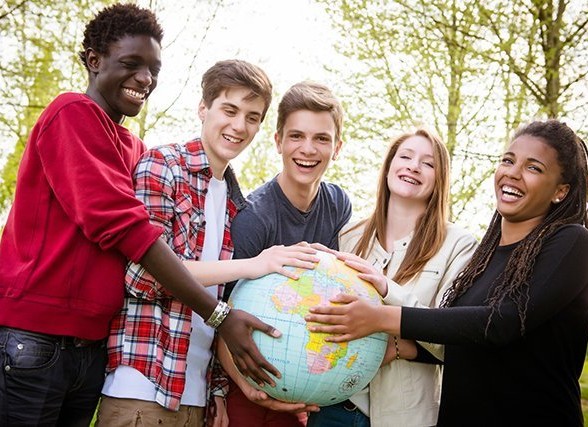 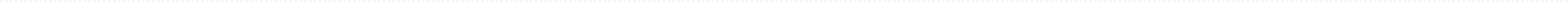 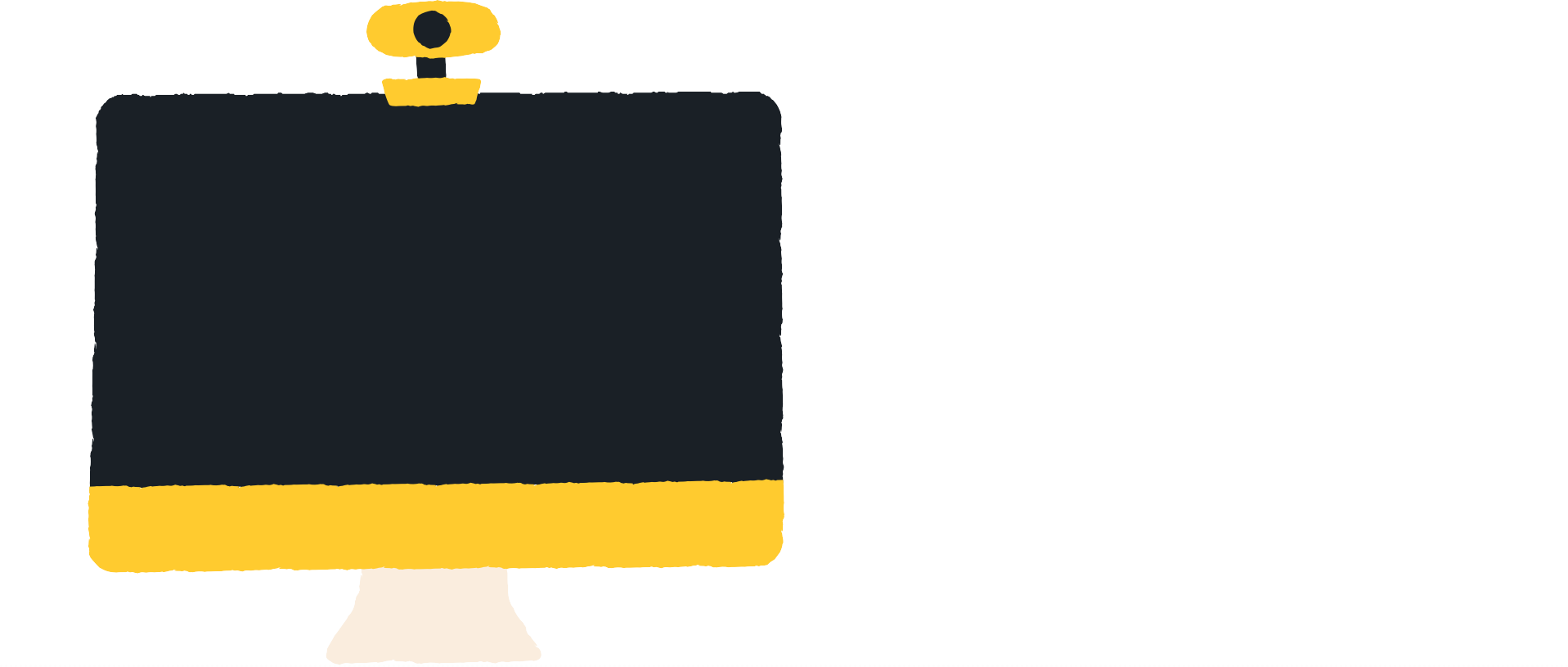 Das deutsche  Schulsystem
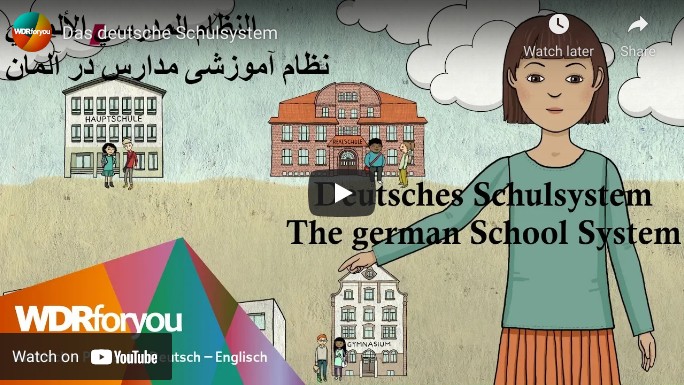 DANKE FÜR IHRE
AUFMERKSAMKEIT
Gibt es Fragen?